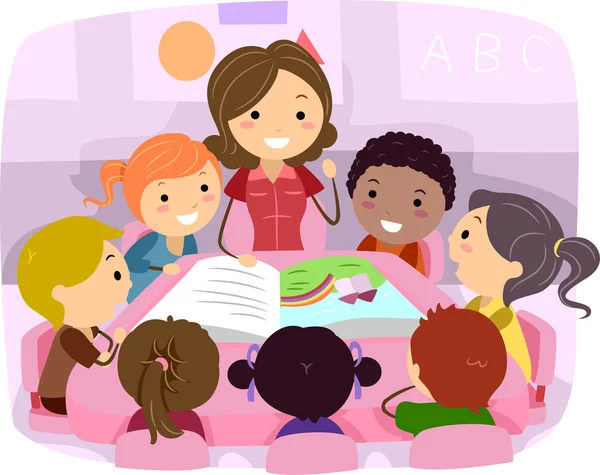 《沿途有你共往》教學資源
圖像來源：所有圖像均為創作共用授權
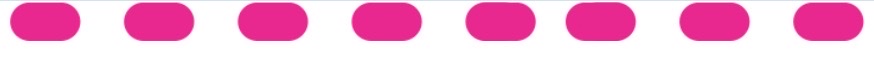 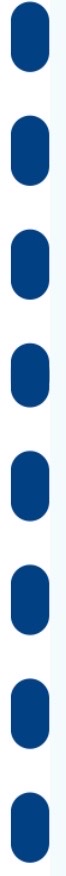 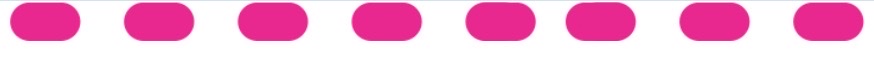 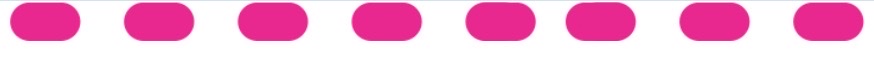 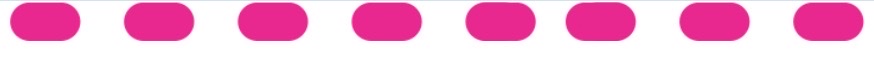 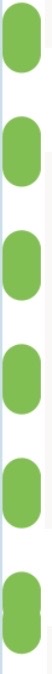 1.1 Happy face Sad face 面面不同
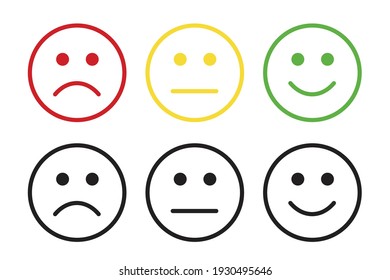 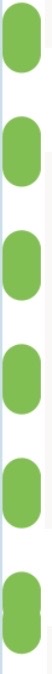 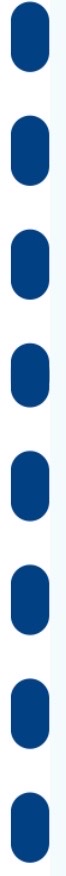 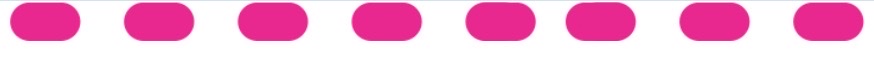 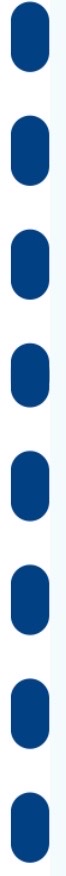 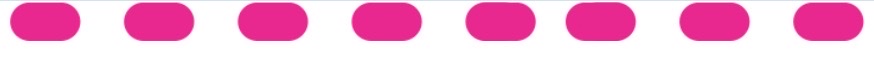 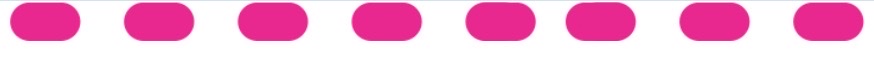 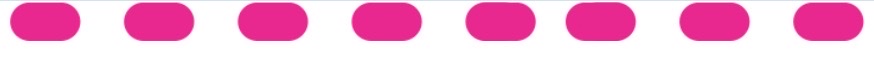 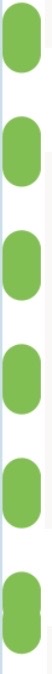 1.2 Don’t clap this one back 不要重複這個節奏
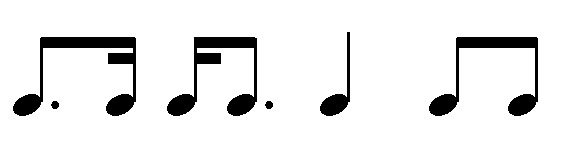 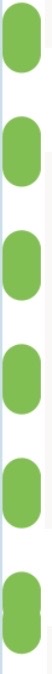 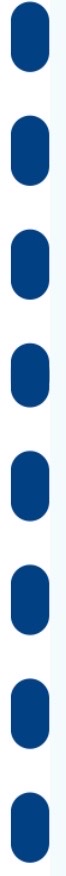 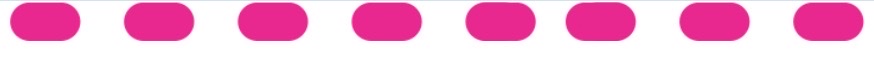 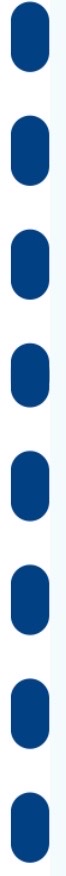 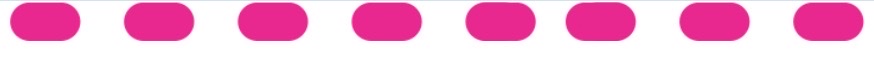 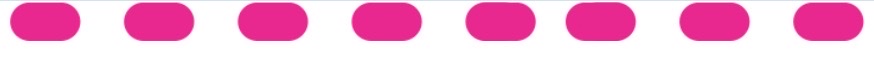 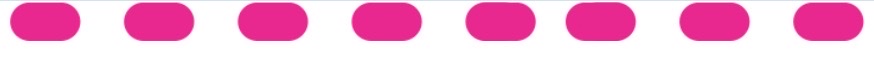 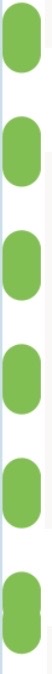 1.2 4/4 Time 4/4拍節奏
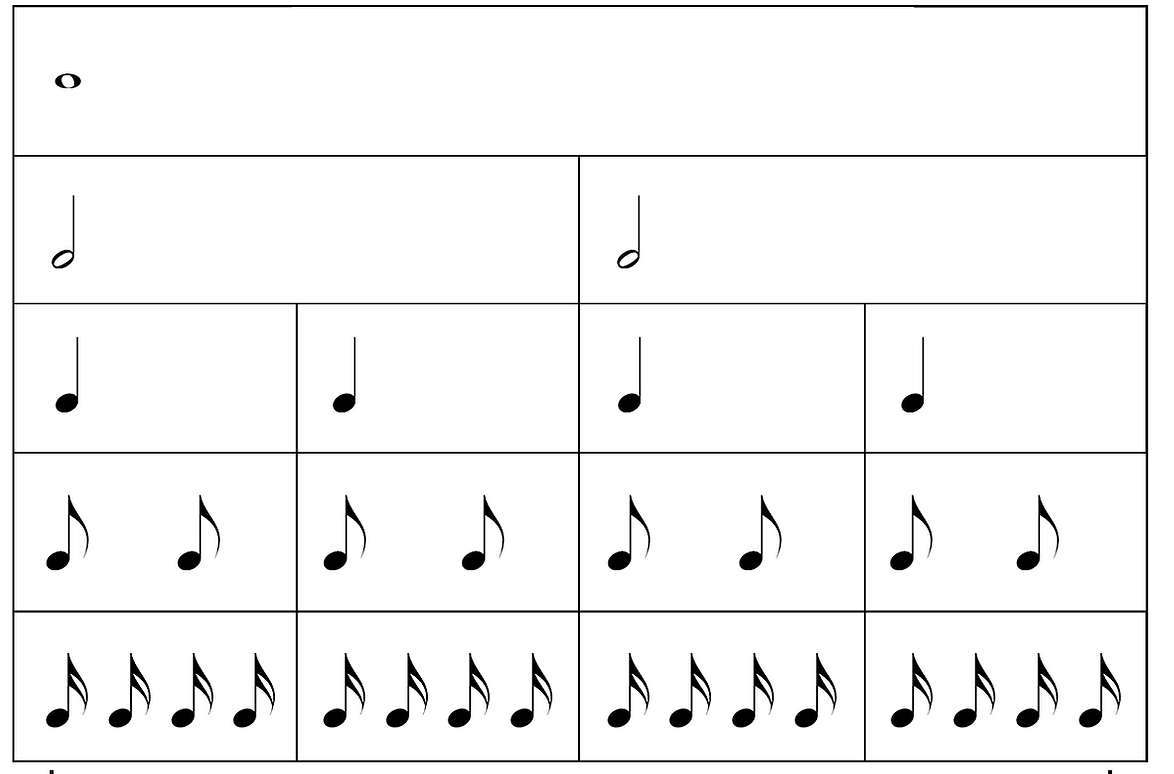 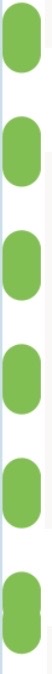 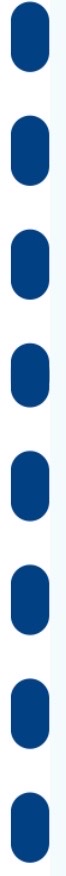 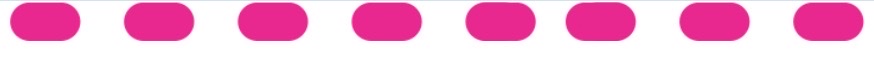 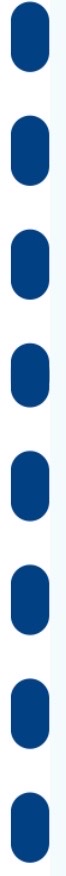 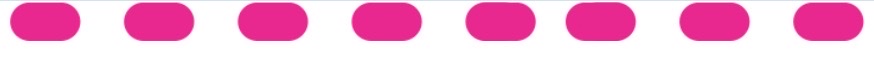 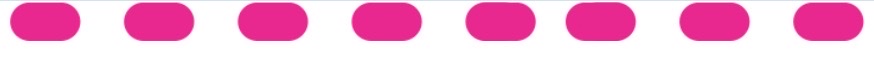 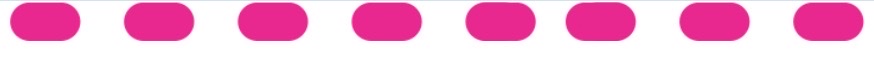 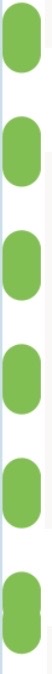 1.2 Body Percussion 身體敲擊例子
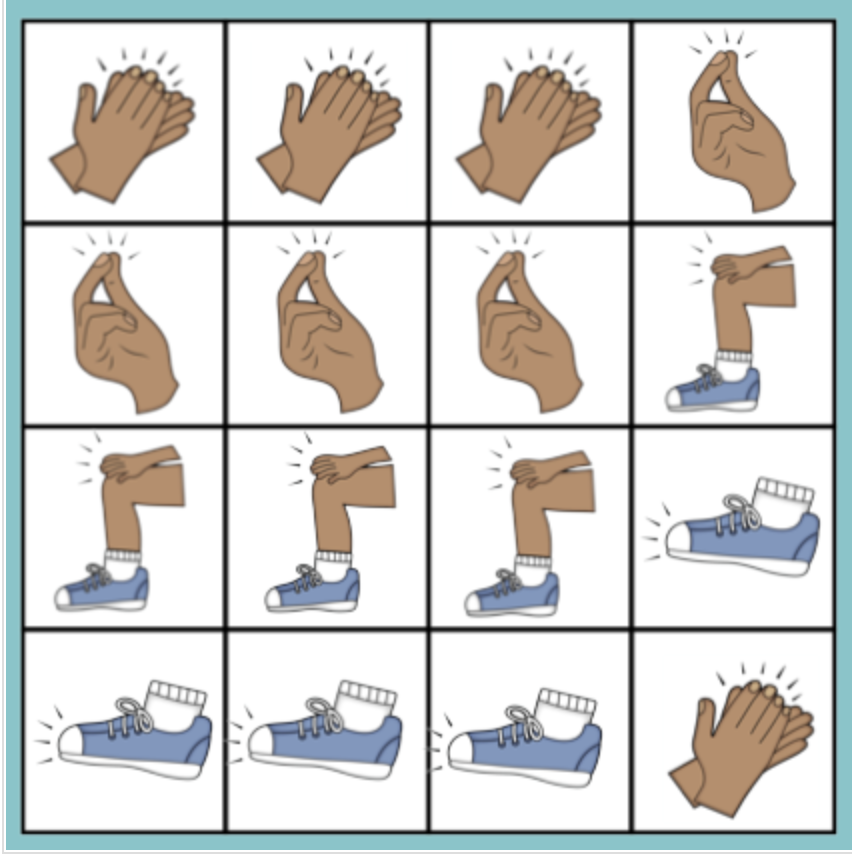 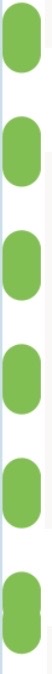 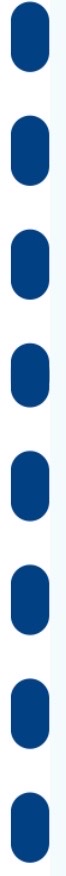 Free resources from Tri Borough Music Hub
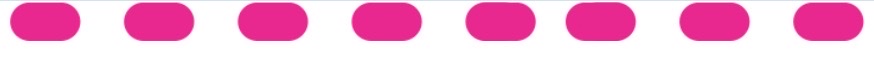 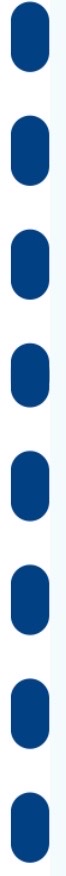 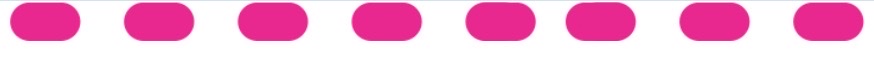 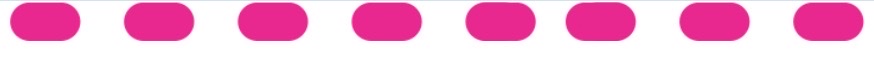 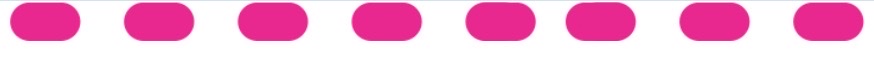 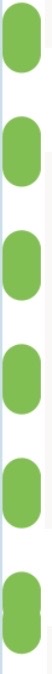 1.3 Act it out  聚光燈下朗讀歌詞
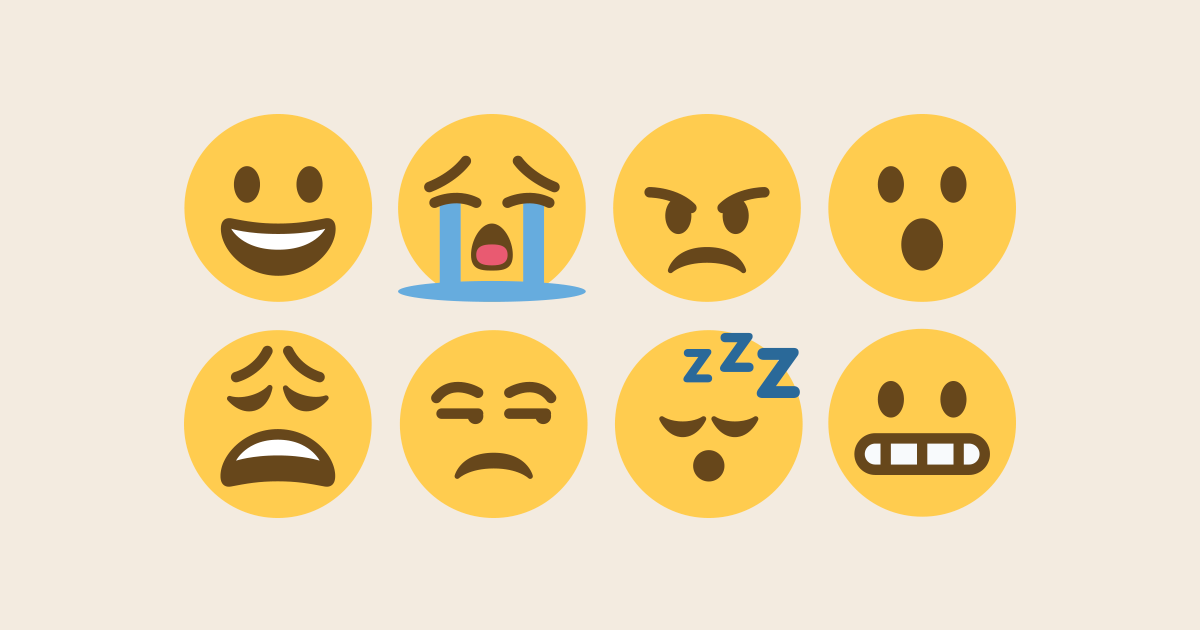 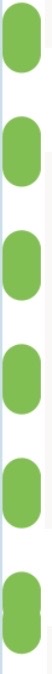 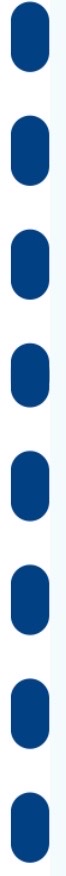 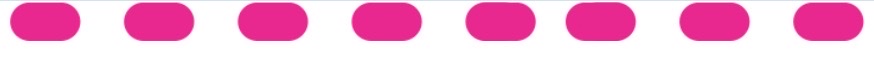 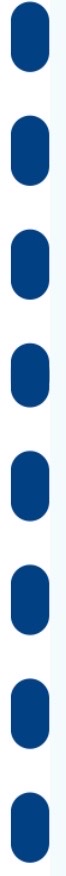 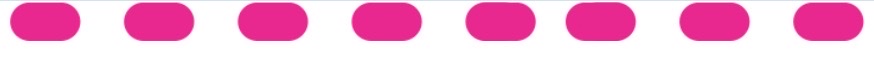 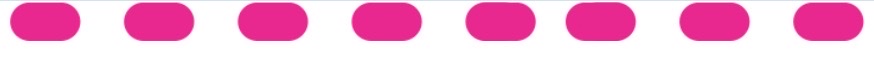 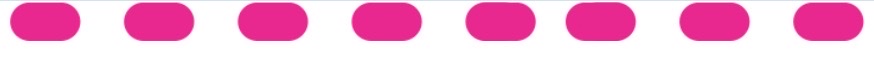 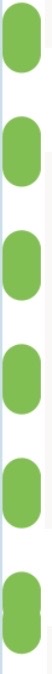 1.4 Let’s Draw 齊來畫一畫
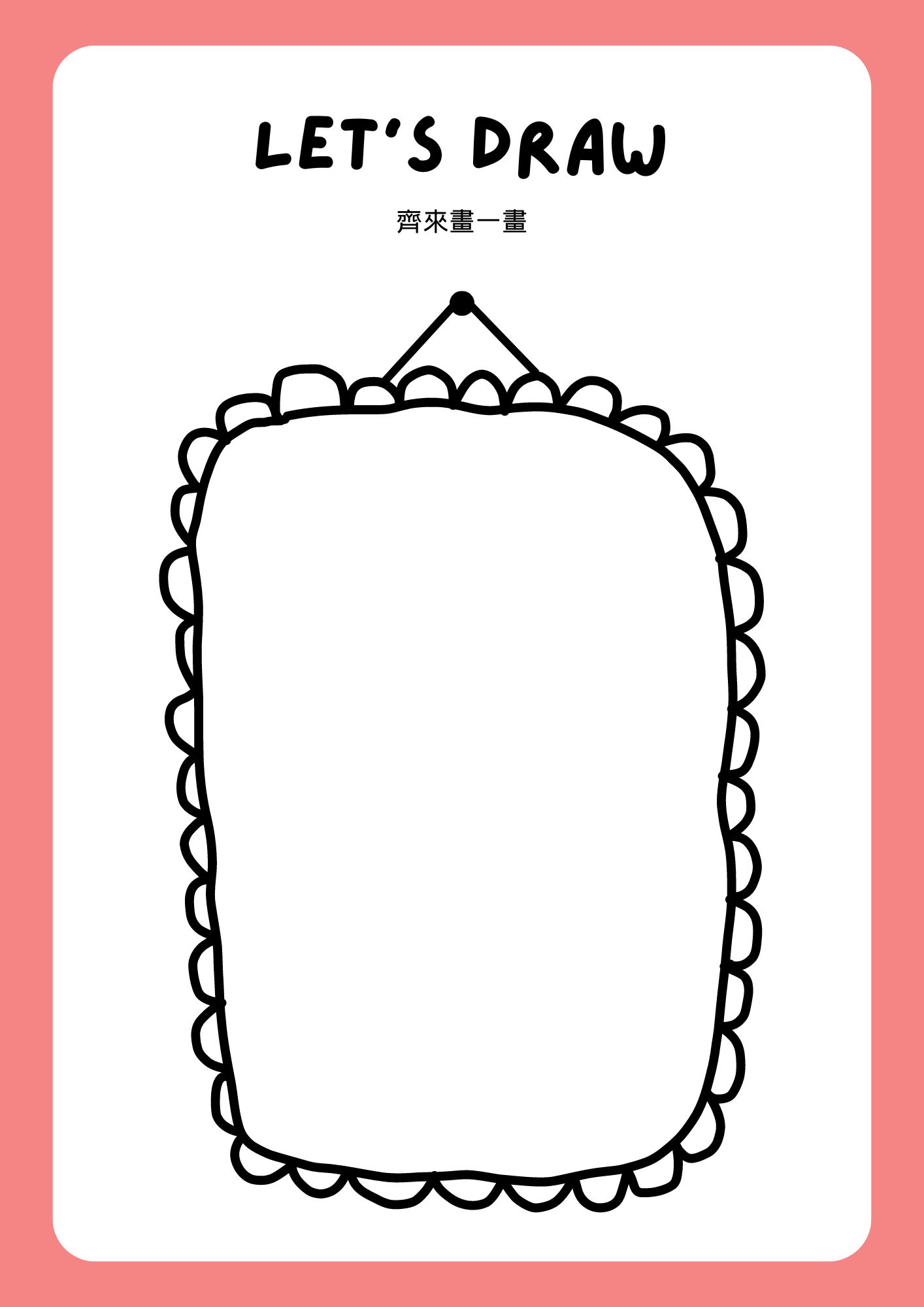 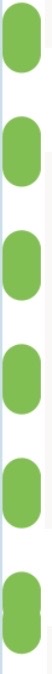 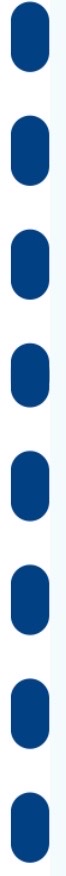 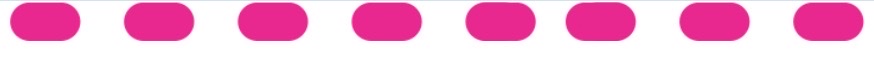 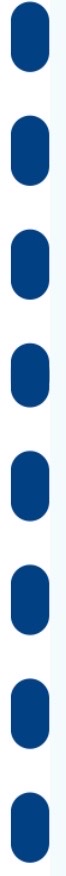 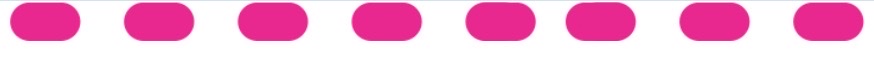 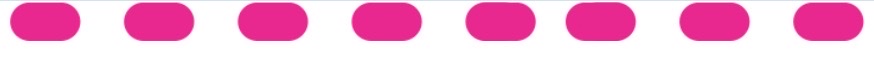 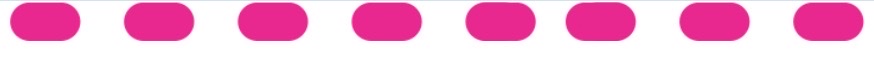 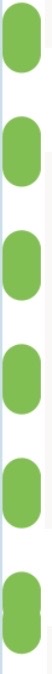 Let’s Pray 齊來禱告
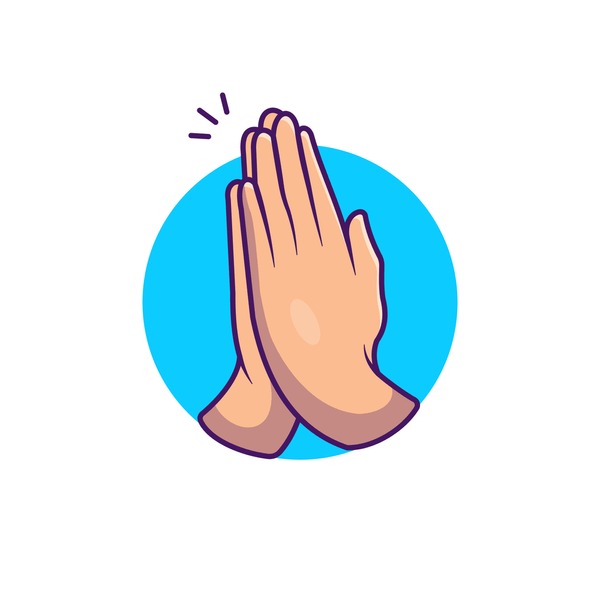 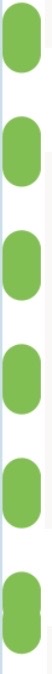 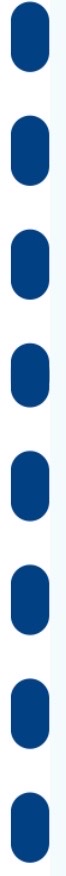 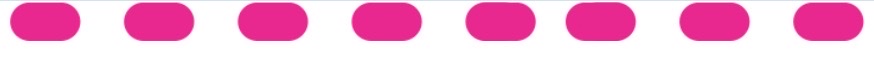 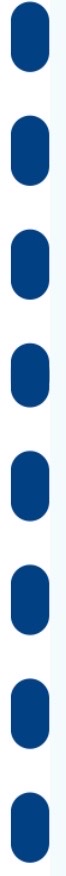 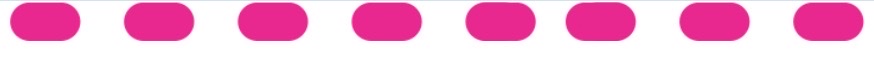 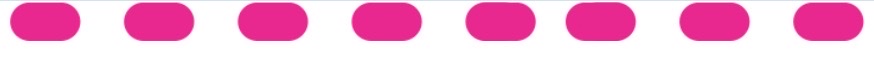 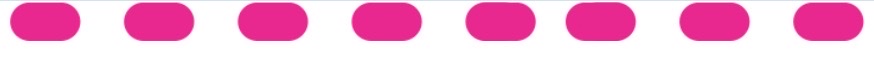 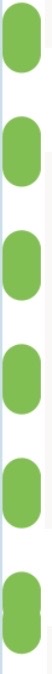 2.1 Blowing out candles 吹熄蠟燭
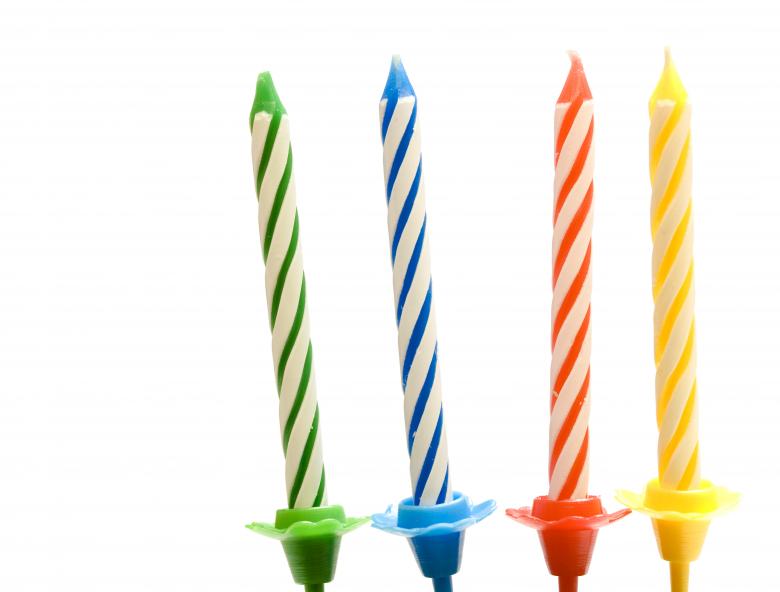 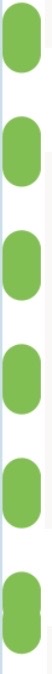 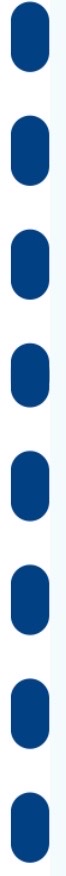 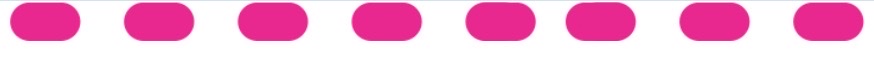 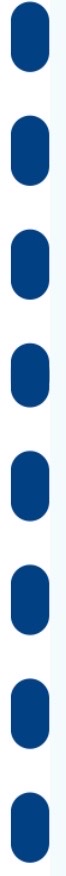 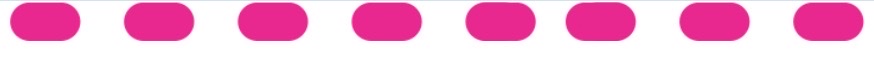 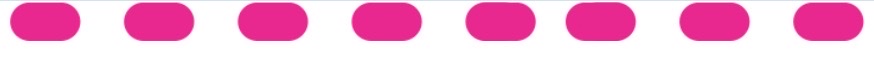 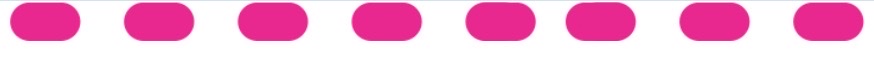 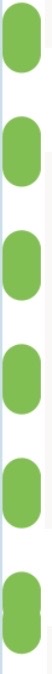 2.2 Breathe in/ Breathe out 吸氣 / 呼氣
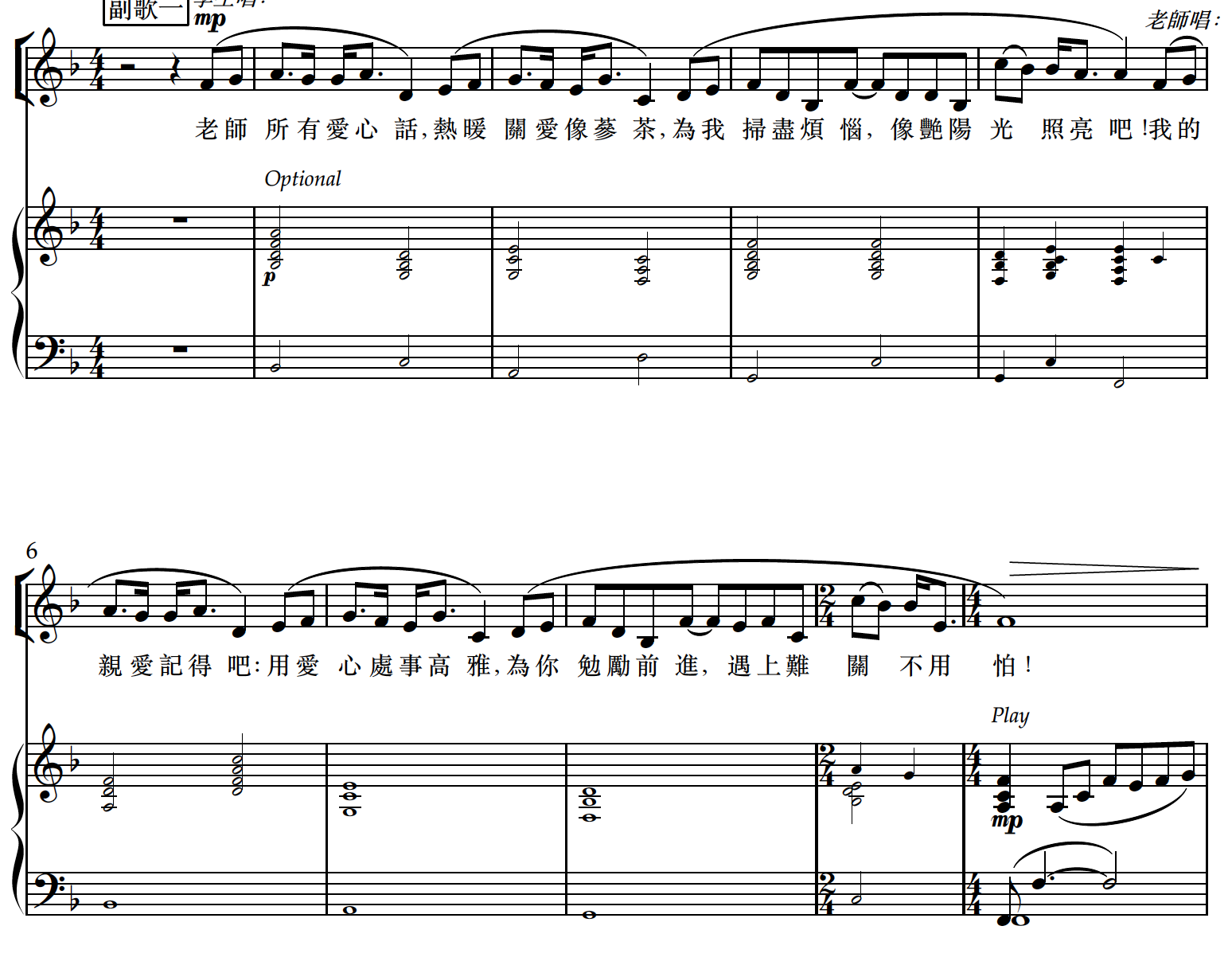 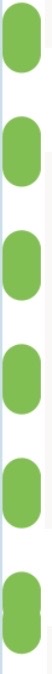 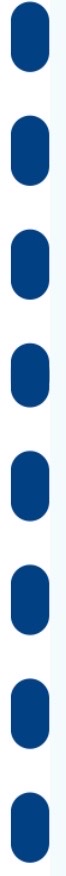 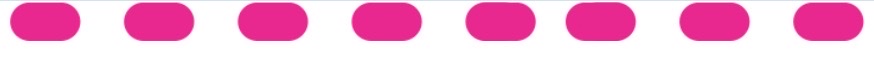 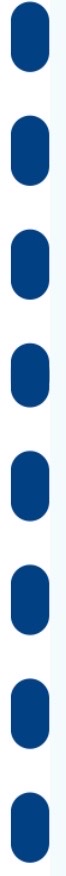 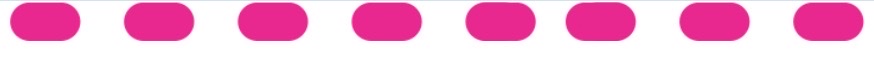 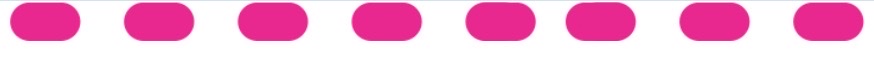 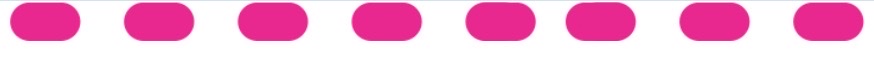 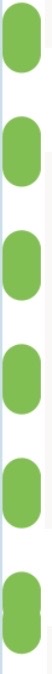 2.3 Dotted Dotty Improvisation 附點節奏即興練習
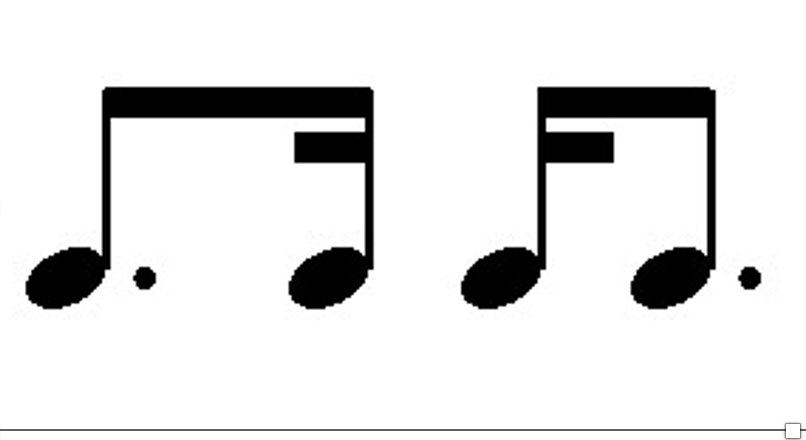 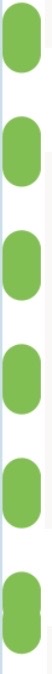 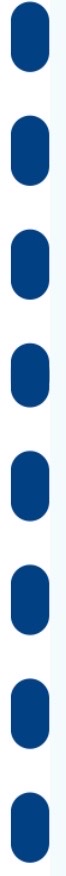 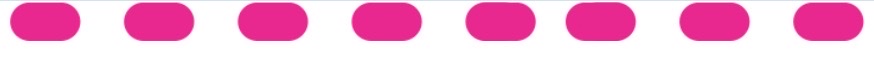 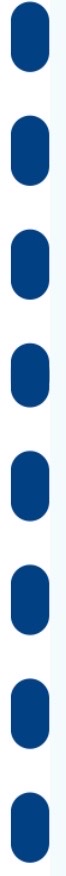 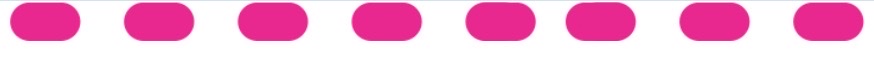 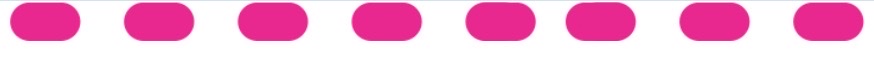 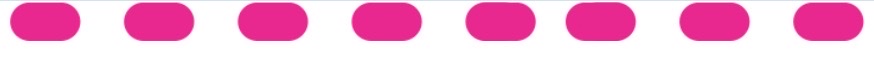 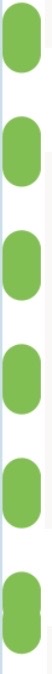 Now write up your message in the Thank you card and give it to the person you are thanking!
現在將您的感謝卡內容寫好，並送給您要感謝的人！
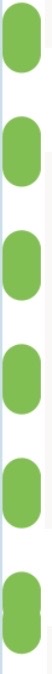 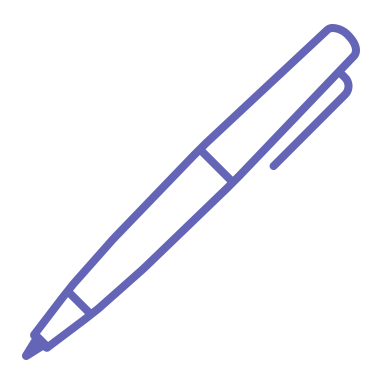 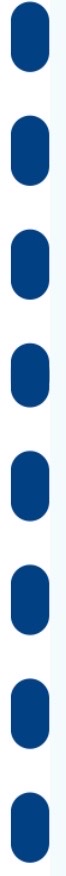 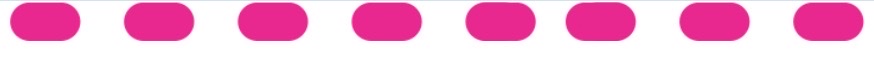 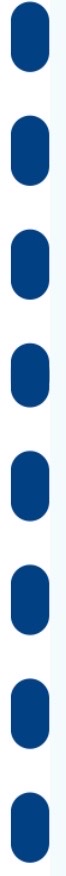 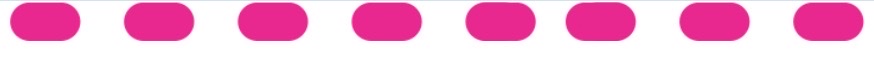 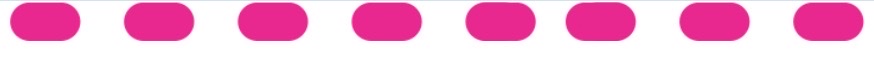 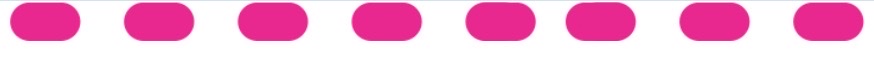 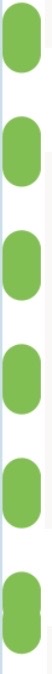 Well done you! You’ve done a lovely thing and made someone’s day.
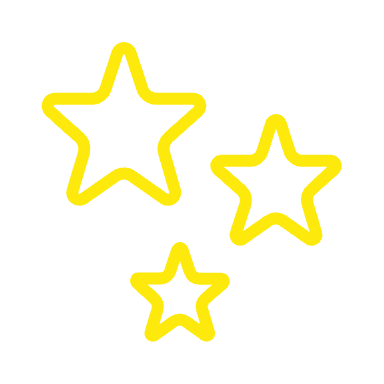 How does that make you feel?
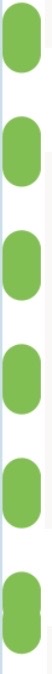 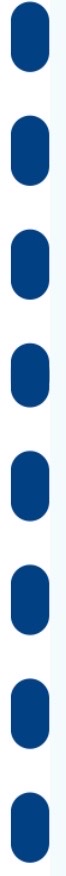 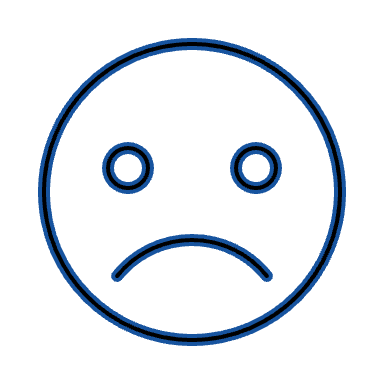 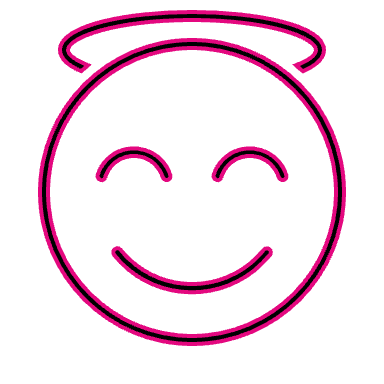 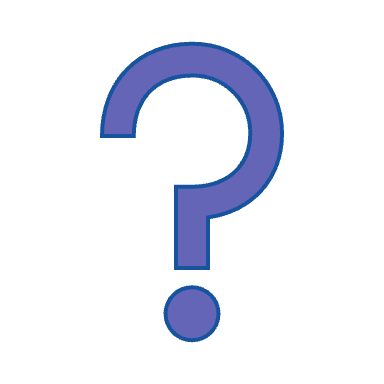